Archetypes
What is an Archetype?
Imagine a cookie cutter of a gingerbread man
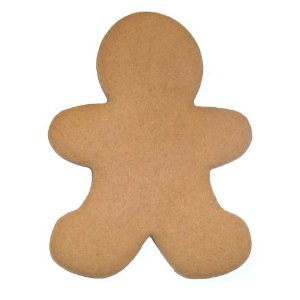 Now decorate your gingerbread man . . .
Your friend will do one too . . .
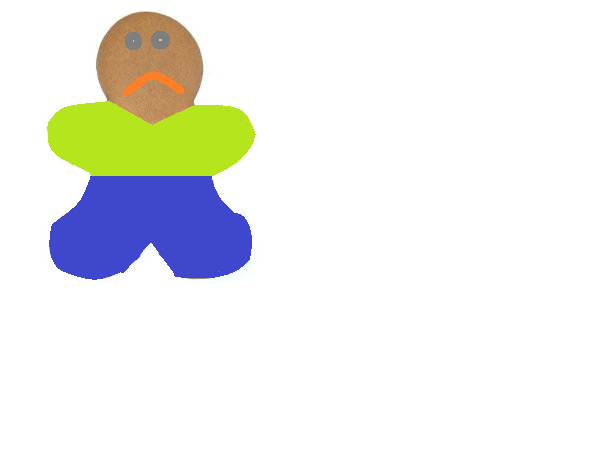 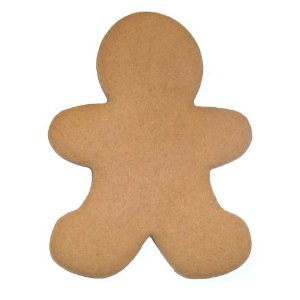 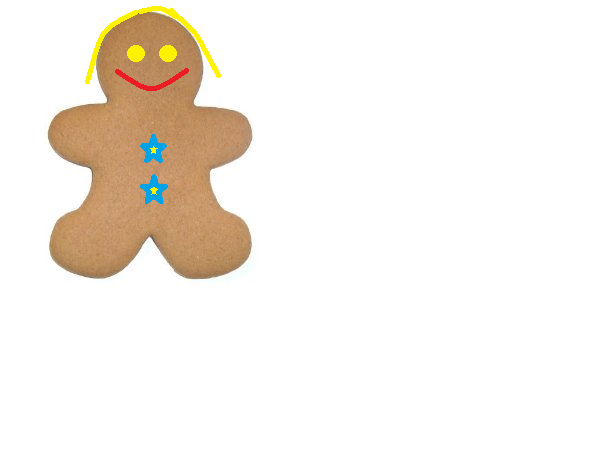 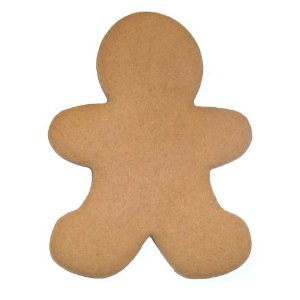 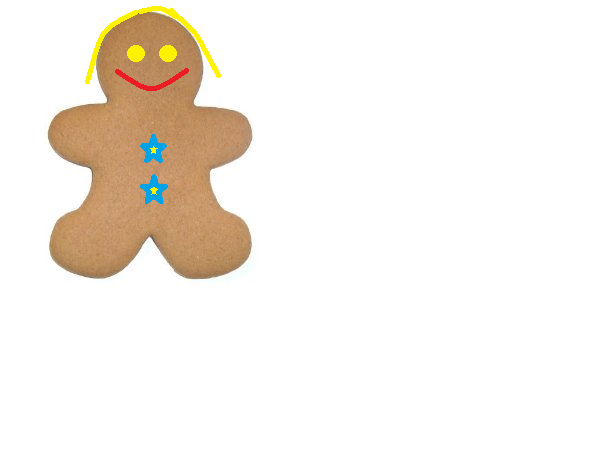 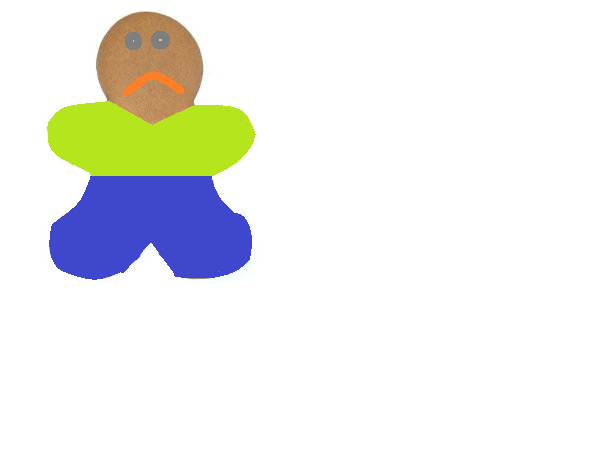 They look so different . . .

Yet they’re both still gingerbread men


Doesn’t that make them the same on some level?
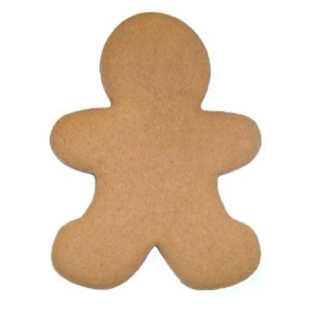 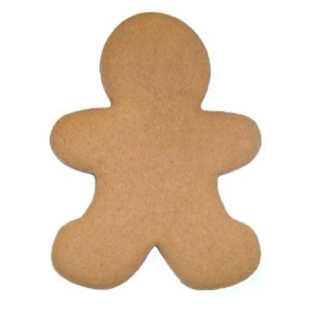 That’s what archetypes do . . . They take a standard form or cookie cutter image and dress up in different clothes


Their essence is the same, but their appearance sets them apart
Archetype Example
Think of a HERO
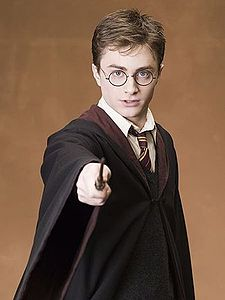 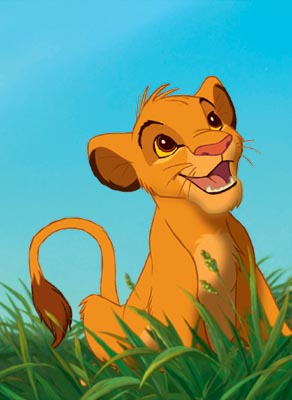 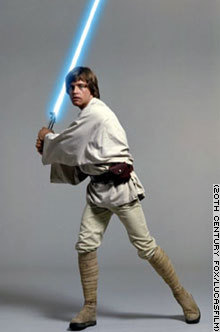 Do they look the same, talk the same, or even experience the same things?
No
But there are certain things that make them similar:
They didn’t grow up with their parents
They have a special weapon to help them defeat evil
They suffer trauma
They go on an epic quest/journey to defeat evil